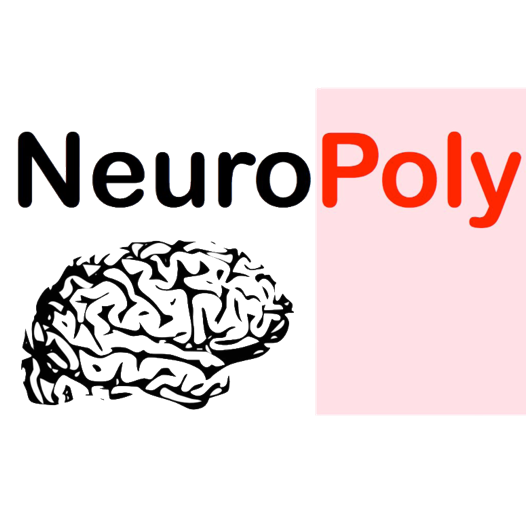 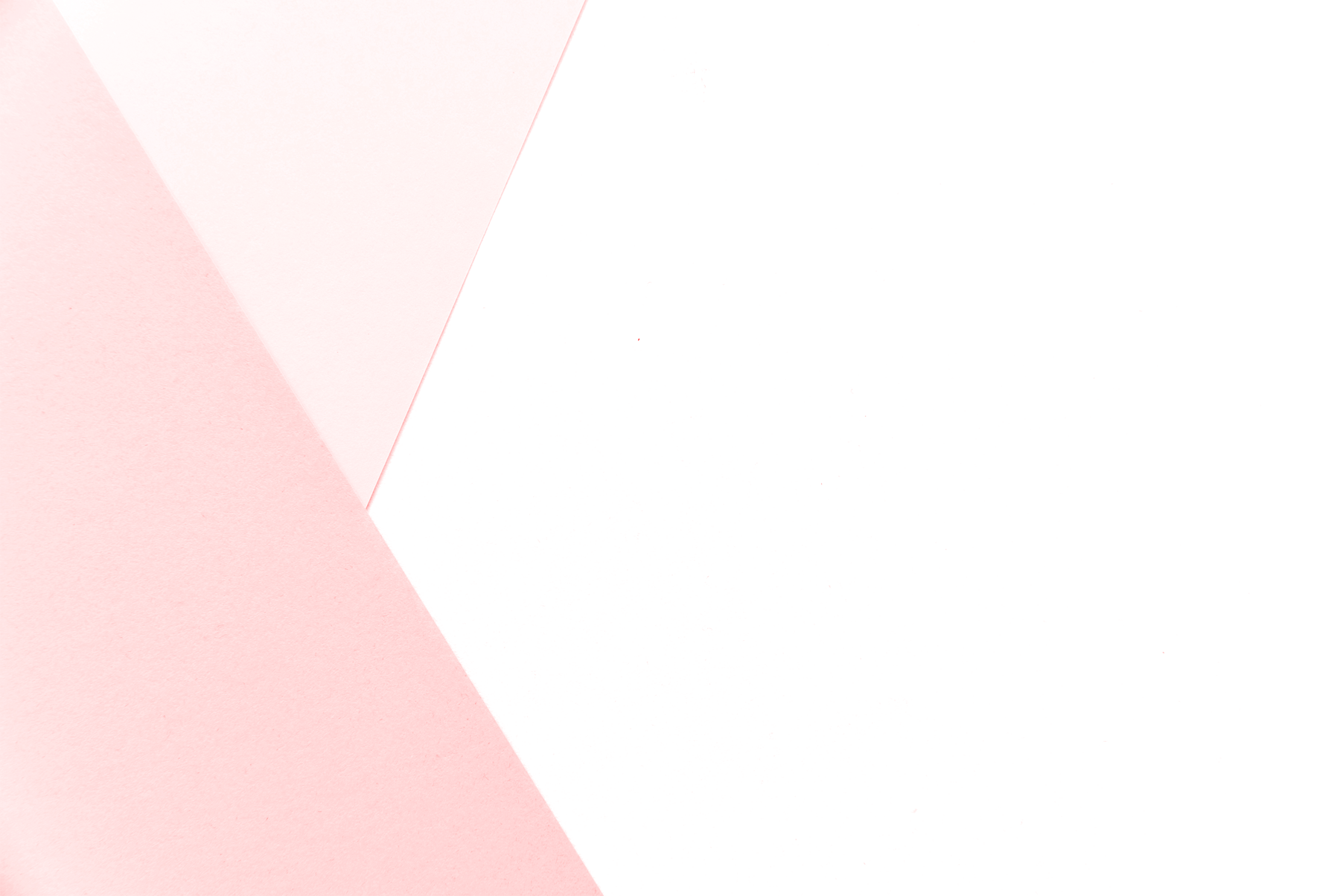 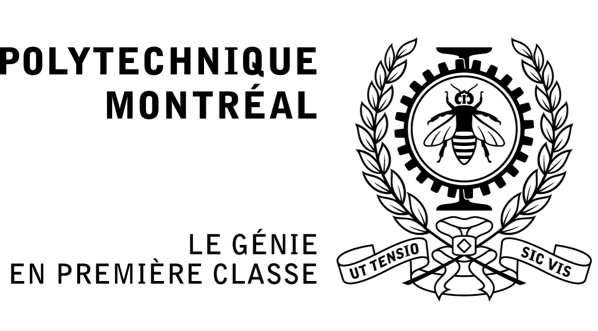 Compression et codage I
Eva Alonso Ortiz
ELE8812
24 mars 2022
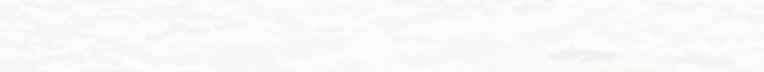 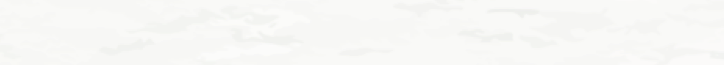 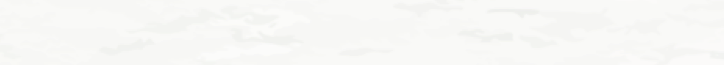 Plan
͏͏Notions fondamentales
Introduction
Notions de redondance
Modèle de codage et normes
Notion d’information
Codage de source
Codage de Huffman
Codage de Golomb
Codage arithmétique
Codage de Lempel-Ziv-Welch
Redondance spatiale
Codage par longueur de plage (RLC)
Codage par plans de bits (BPC)
Codage par symboles
Plan
͏͏Notions fondamentales
Introduction
Notions de redondance
Modèle de codage et normes
Notion d’information
Codage de source
Codage de Huffman
Codage de Golomb
Codage arithmétique
Codage de Lempel-Ziv-Welch
Redondance spatiale
Codage par longueur de plage (RLC)
Codage par plans de bits (BPC)
Codage par symboles
Notions fondamentales
Introduction
Introduction
Nécessité de compresser les images
Prévalence des images ou des séquences d’images (loisirs, industrie, santé, …)
Problème de taille : 1 film de 2h00, basse resolution = 224 Go
Compression nécessaire pour 
Stocker les images
Transmettre les images (par internet)
Exemples
Dossier medical informatisé (PACS)
Archives historiques 

Blogs, Facebook, …
Photographie numérique
Notions fondamentales
Notion de redondance
Notions fondamentales
Définitions
”Compression de données” : réduire les données utilisés pour transmettre la même information
Données : les moyens utilisés pour transmettre de l’information
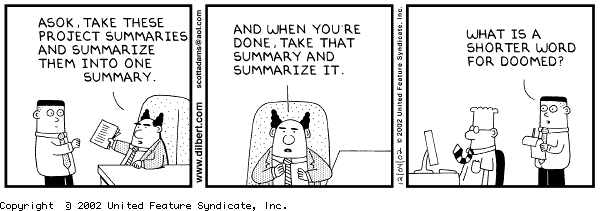 Notions fondamentales
Notion de redondance
Notions fondamentales
Définitions
Code : système de symboles (lettres, nombres, bits, etc.)
Chaque élément d’information est associé avec une suite de symboles de code (« mot code »)
 Longueur associé avec chaque mot code 

Imagerie
Utilisation de codes de 8-bits pour représenter des intensités
Pas optimale (plusieurs types de redondances)
Notions fondamentales
Notion de redondance
Notions fondamentales
Types de redondance
© 1992-2008 R. C. Gonzalez & R. E. Woods
Redondance de source
Redondance spatiale
Information non 
pertinente
Notions fondamentales
Notion de redondance
Redondance de source
Principe
Image : suite de symboles indépendants
Exemple de codage à longueur variable :
© 1992-2008 R. C. Gonzalez & R. E. Woods
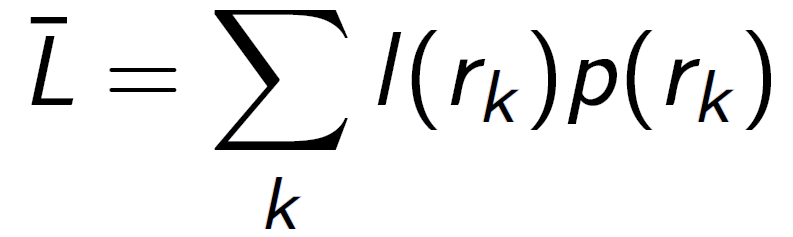 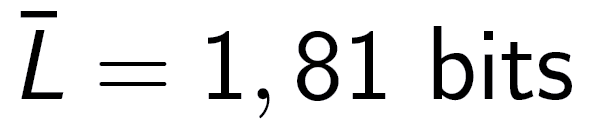 Notions fondamentales
Notion de redondance
Redondance de source
Principe
Image : suite de symboles indépendants
Exemple de codage à longueur variable :





Taille : 256 x 256 
C = ?
Pourcentage des données qui était redondantes?
© 1992-2008 R. C. Gonzalez & R. E. Woods
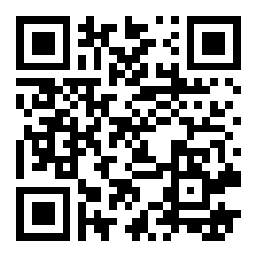 Notions fondamentales
Notion de redondance
Redondance spatiale
© 1992-2008 R. C. Gonzalez & R. E. Woods
Notions fondamentales
Notion de redondance
Information non pertinente
© 1992-2008 R. C. Gonzalez & R. E. Woods
Notions fondamentales
Modèle de codage et normes
Structure d’un système de codage
Principales étapes
Réduire redondance de source
Réduire redondance spatiale/temporelle
Réduire l’information non pertinente (irréversible)
© 1992-2008 R. C. Gonzalez & R. E. Woods
Notions fondamentales
Modèle de codage et normes
Normes, conteneurs et formats (1)
Format de fichier
Comment les données dont arrangés 
Type de compression



Conteneur
Similaire a un format de ficher
Peut contenir des multiples types de données (images, audio, sous-titres, etc.)
© 1992-2008 R. C. Gonzalez & R. E. Woods
Notions fondamentales
Modèle de codage et normes
Normes, conteneurs et formats (2)
Réponses toutes faites
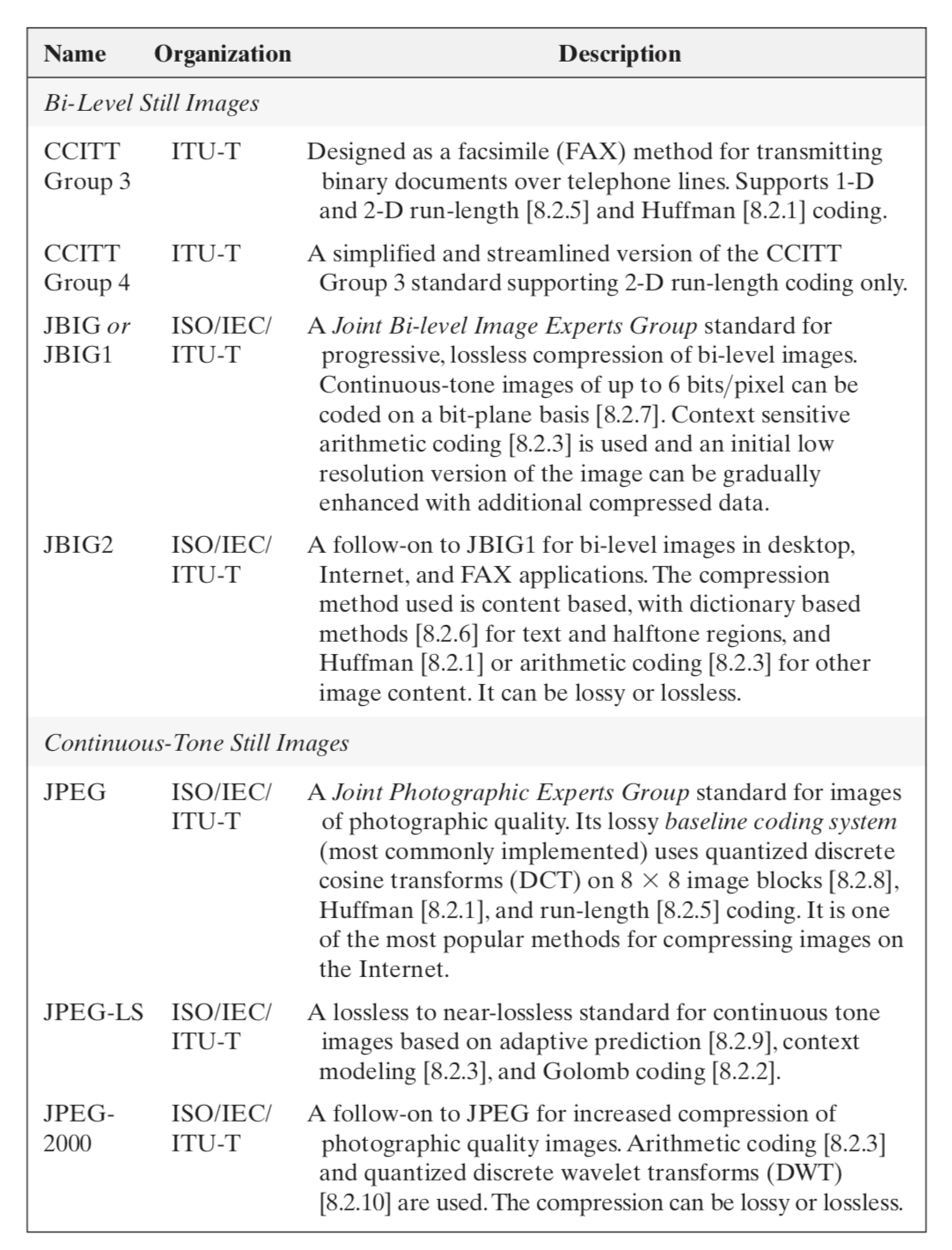 Norme de compression
Définition des procédures pour la compression et décompression d’images
© 1992-2008 R. C. Gonzalez & R. E. Woods
Notions fondamentales
Notion d’information
Arrière-plan mathématique
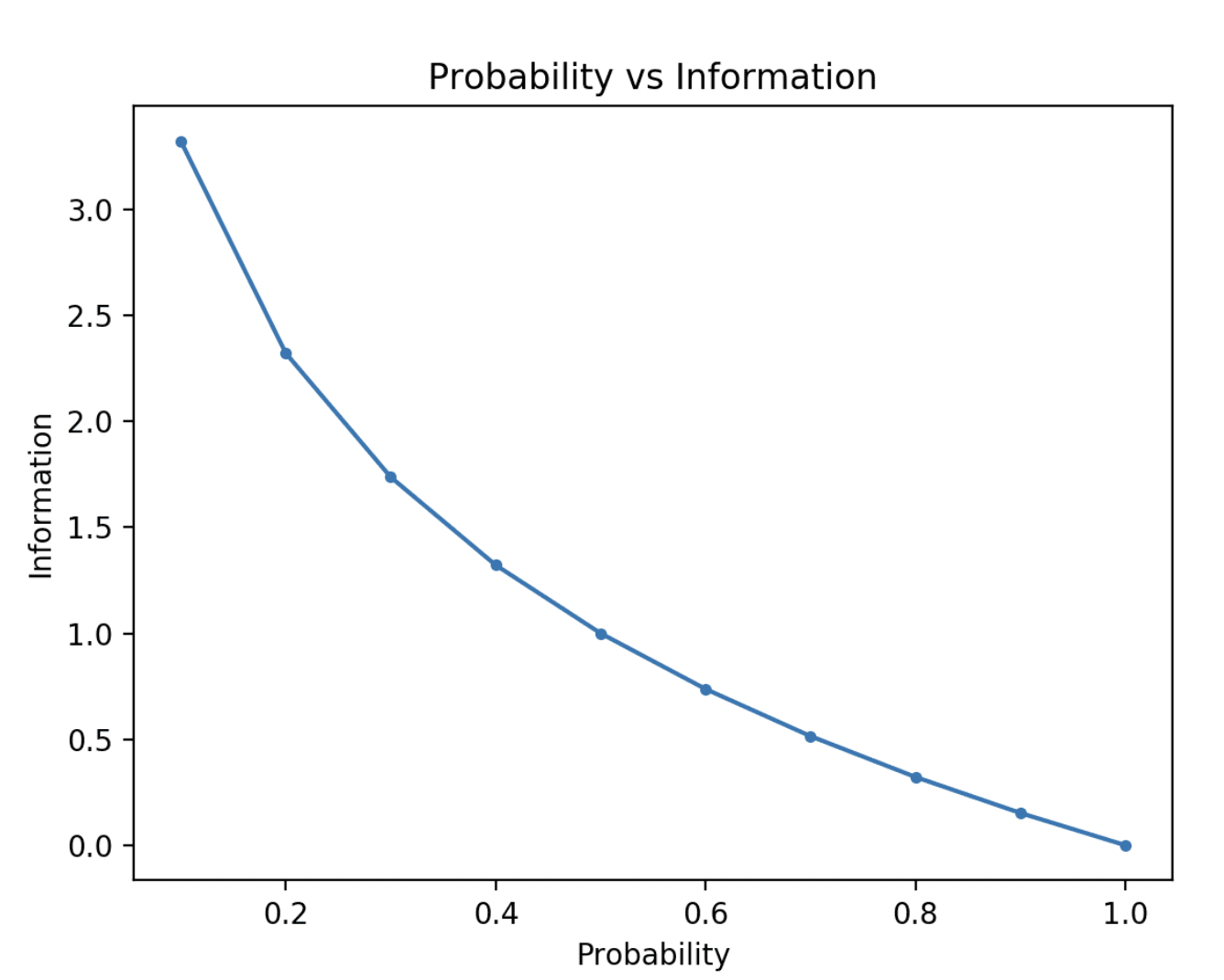 https://machinelearningmastery.com/what-is-information-entropy/
Notions fondamentales
Notion d’information
Arrière-plan mathématique
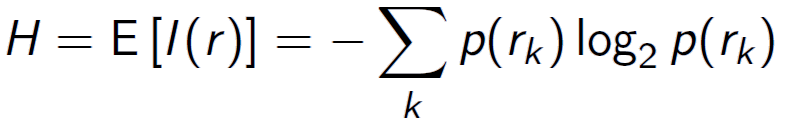 Attention aux hypothèses sur la source !
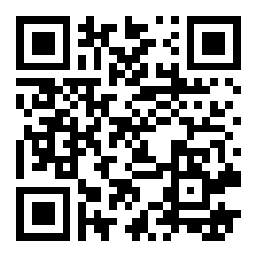 Notions fondamentales
Notion d’information
Arrière-plan mathématique
Plan
͏͏Notions fondamentales
Introduction
Notions de redondance
Modèle de codage et normes
Notion d’information
Codage de source
Codage de Huffman
Codage de Golomb
Codage arithmétique
Codage de Lempel-Ziv-Welch
Redondance spatiale
Codage par longueur de plage (RLC)
Codage par plans de bits (BPC)
Codage par symboles
Codage de source
Codage de Huffman
Codage de Huffman (1)
Principe
Codage de longueur variable (probabilité ↘, longueur ↗ )
Probabilité de chaque symbole connue

Première étape
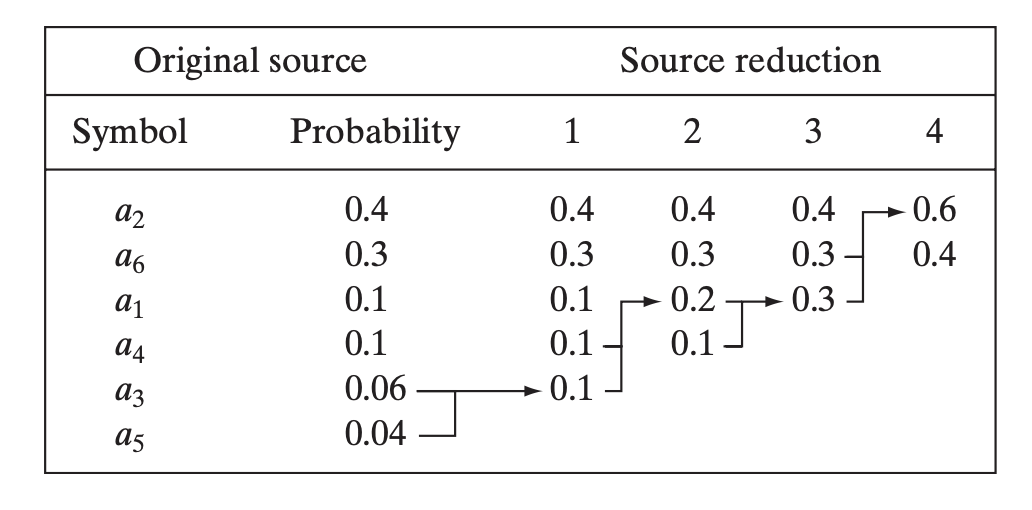 Codage de source
Codage de Huffman
Codage de Huffman (2)
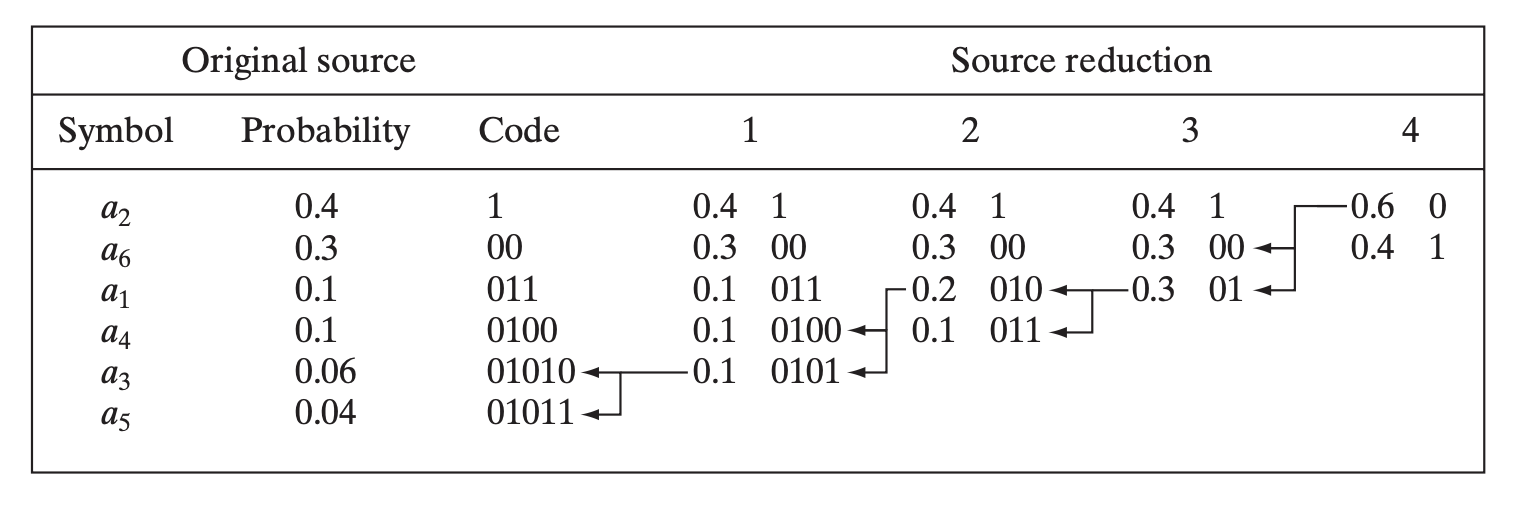 Codage de source
Codage de Huffman
Codage de Huffman (3)
Ex: Code transmis: 010100111100







Symboles décodées?
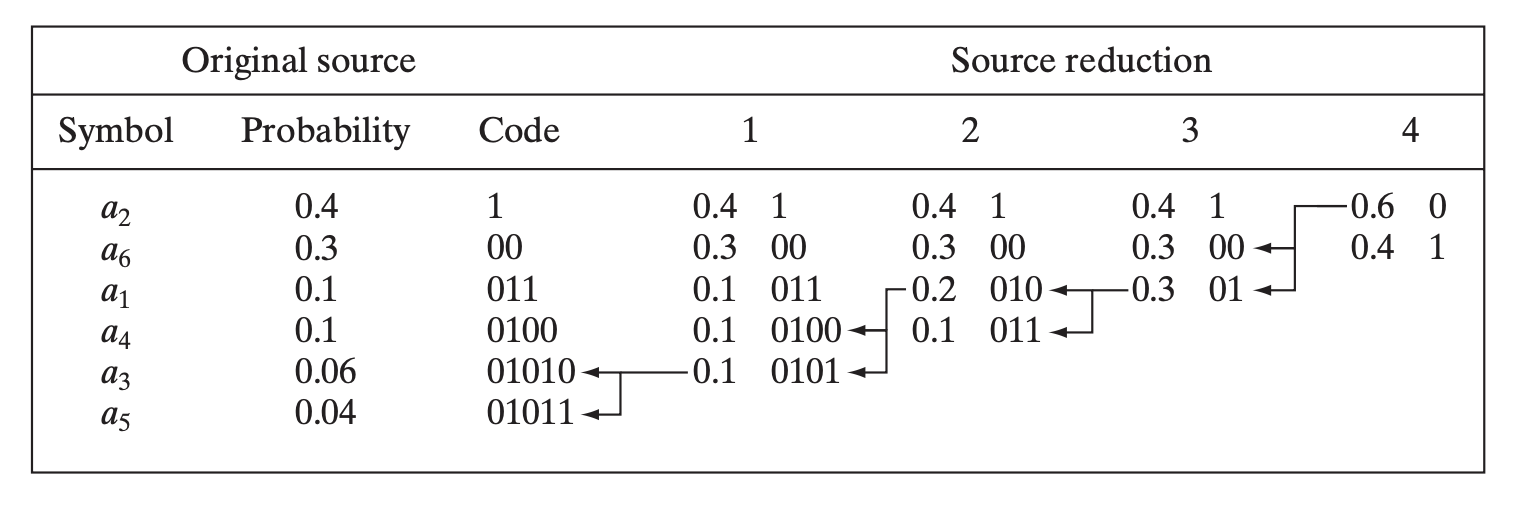 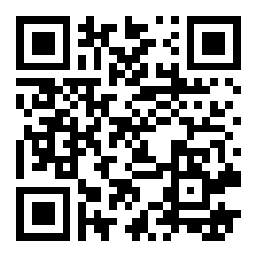 Codage de source
Codage de Golomb
Codage de Golomb (1)
Codage de source
Codage de Golomb
Codage de Golomb (2)
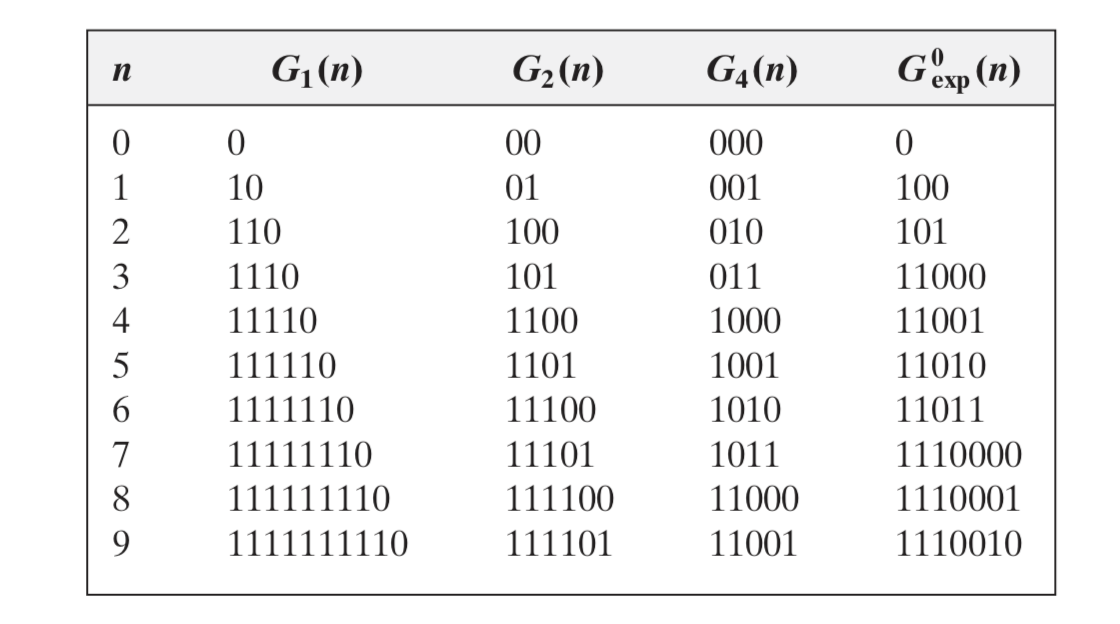 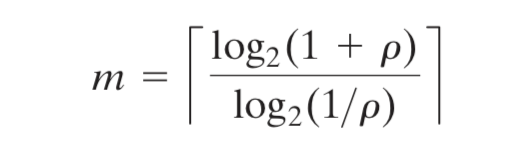 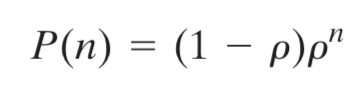 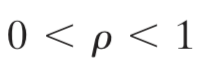 Codage de source
Codage de Golomb
Codage de Golomb (3)
Propriétés 
Quasi-optimalité pour des distributions exponentielles

En pratique
Hypothèses sur la distribution des symboles ?
Quantités à transmettre :
valeur de m
au besoin, table d’ordonnancement des symboles
symboles codés
Codage de source
Codage arithmétique
Codage arithmétique (1)
Principe
Probabilité de chaque symbole connue
Codage de suites de symboles (messages) par un code arithmétique répartie sur [0, 1]  équivalente 
Exemple : a1a2a3a3a4
© 1992-2008 R. C. Gonzalez & R. E. Woods
Codage de source
Codage arithmétique
Codage arithmétique (2)
Exemple : message de 5 symboles
© 1992-2008 R. C. Gonzalez & R. E. Woods
Codage de source
Codage arithmétique
Codage arithmétique (3)
Propriétés
Quasi-optimal
En pratique
Nécessité de choisir une représentation arithmétique appropriée de  l’intervalle [0, 1]
Quantités à transmettre :
probabilité de chaque symbole  
code de chaque message
code de fin de message
Codage de source
Codage de Lempel-Ziv-Welch
Codage de Lempel-Ziv-Welch (LZW) (1)
Principe
Ne requière pas la distribution de probabilités des symboles 
Codes  de  longueur fixe
Construction récurrente d’un dictionnaire (mot : suite de symboles) au  codage et au décodage
Choix de la taille du dictionnaire. 
Pour une image monochrome de 8-bit: Les codes 0 – 255 sont réservés pour les intensités 0 – 255. Les codes > 255 sont assignés a des suites de symboles.
Codage de source
Codage de Lempel-Ziv-Welch
Codage de Lempel-Ziv-Welch (LZW) (2)
Exemple : image (4, 4) sur 256 niveaux
Rentrer pixel actuel
 Si le pixel actuel combiné avec pixels antérieurs correspond a une entré du dictionnaire
Passe au prochain pixel et répète étape 1
 Sinon
Output encodé: indice du dictionnaire correspondante a la suite actuelle (qui n’inclut pas le pixel actuel)
Création d’une nouvelle entré dans le dictionnaire en combinant la suite actuelle avec le pixel actuel
Passe au prochain pixel et répète étape 1.
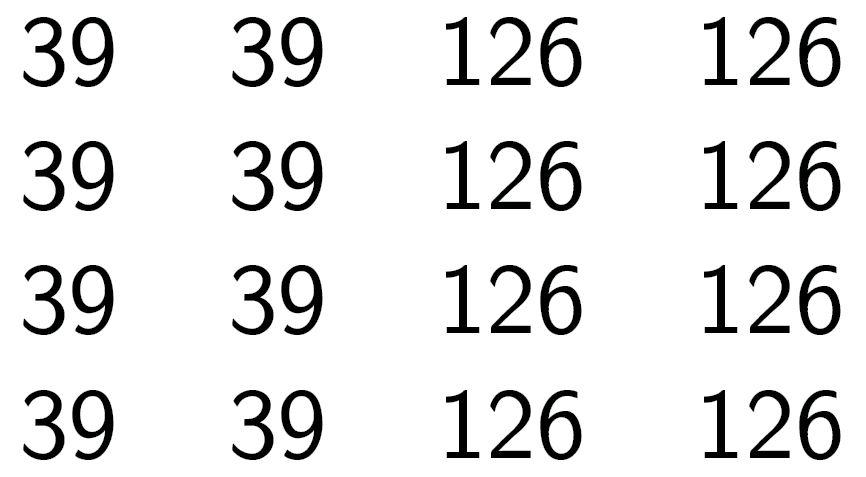 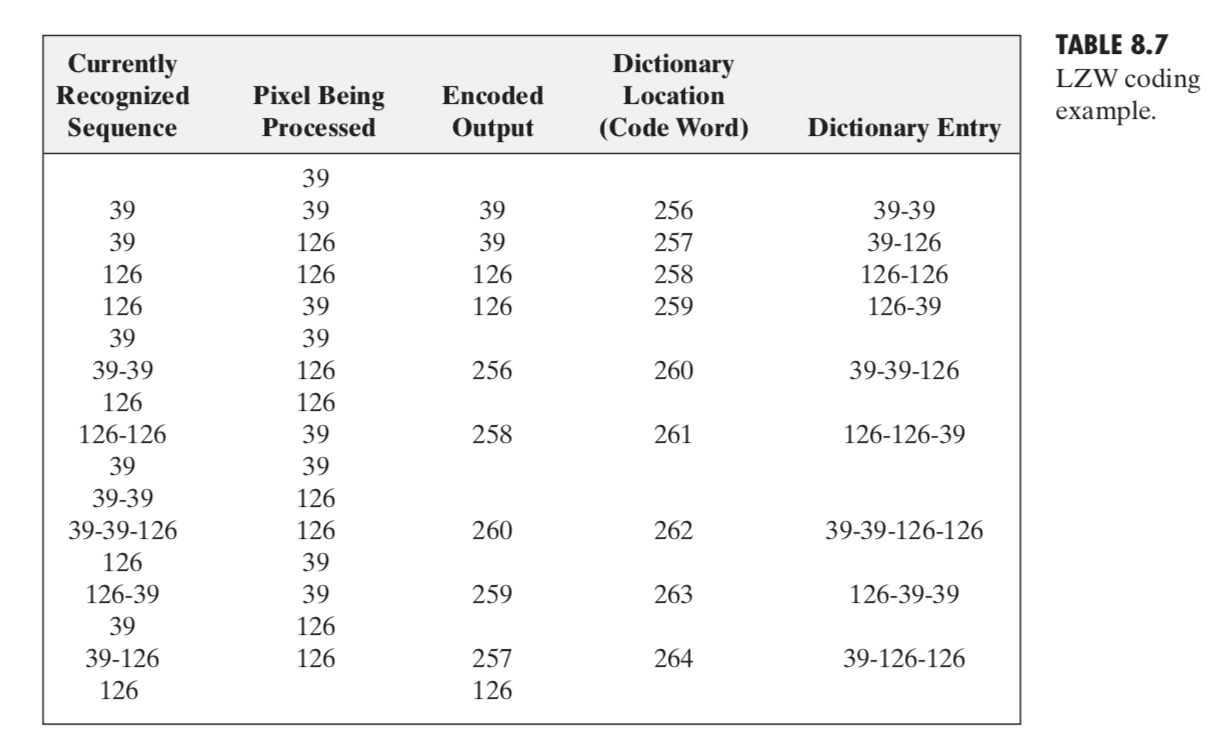 Codage de source
Codage de Lempel-Ziv-Welch
Codage de Lempel-Ziv-Welch (LZW) (3)
Exemple : image (4, 4) sur 256 niveaux
4 x 4 x 8 bits = 128 bits
vs.
10 x 9 bits = 90 bits
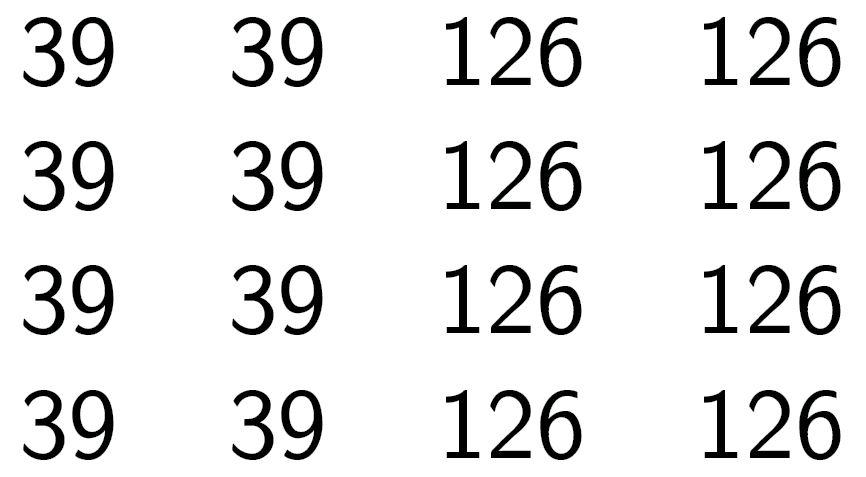 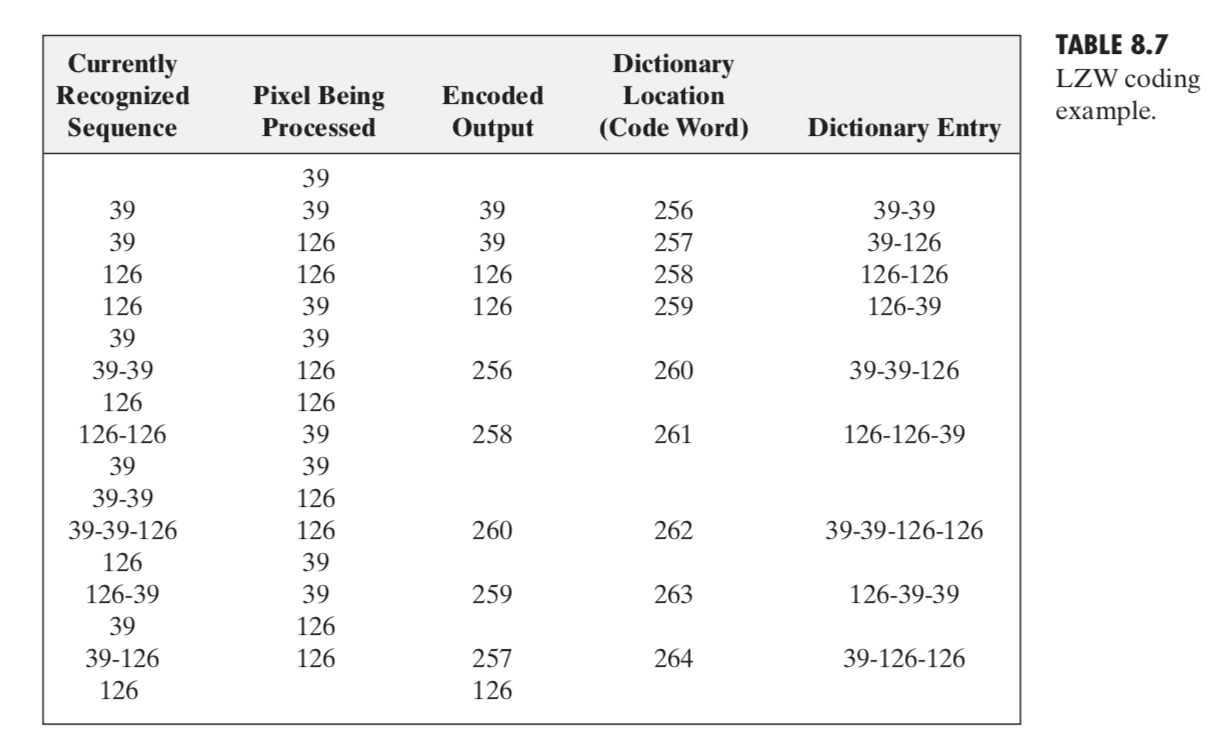 En pratique 
Quantités à transmettre :
Liste de symboles 
Taille du dictionnaire
Technique de gestion des débordements
Plan
͏͏Notions fondamentales
Introduction
Notions de redondance
Modèle de codage et normes
Notion d’information
Codage de source
Codage de Huffman
Codage de Golomb
Codage arithmétique
Codage de Lempel-Ziv-Welch
Redondance spatiale
Codage par longueur de plage (RLC)
Codage par plans de bits (BPC)
Codage par symboles
Redondance spatiale
Codage par longueur de plage (RLC)
Codage par longueur de plage (RLC) (1)
Codage de source
Principe
Utilisation de la redondance spatiale  
Description d’une image par :
la longueur d’un segment d’intensité constante dans une direction de  balayage de l’image
la valeur de l’intensité
Très eﬃcace pour les images binaires (norme en télécopie)
Exemple : format BMP
Mode codé : 2 octets (longueur du segment, valeur de l’intensité)
Mode absolu :
© 1992-2008 R. C. Gonzalez & R. E. Woods
Redondance spatiale
Codage par longueur de plage (RLC)
Codage par longueur de plage (RLC) (2)
Codage de source
En pratique
Relativement peu eﬃcace pour les images non binaires
Peut conduire à un accroissement de la taille des images !  
Peut être associé à un codage de source		
Utilisé dans les normes CCITT
Redondance spatiale
Codage par plans de bits (BPC)
Codage par plans de bits (BPC) (1)
Principe
Décomposition de chaque pixel de l’image en k bits
Constitution et codage des k images binaires
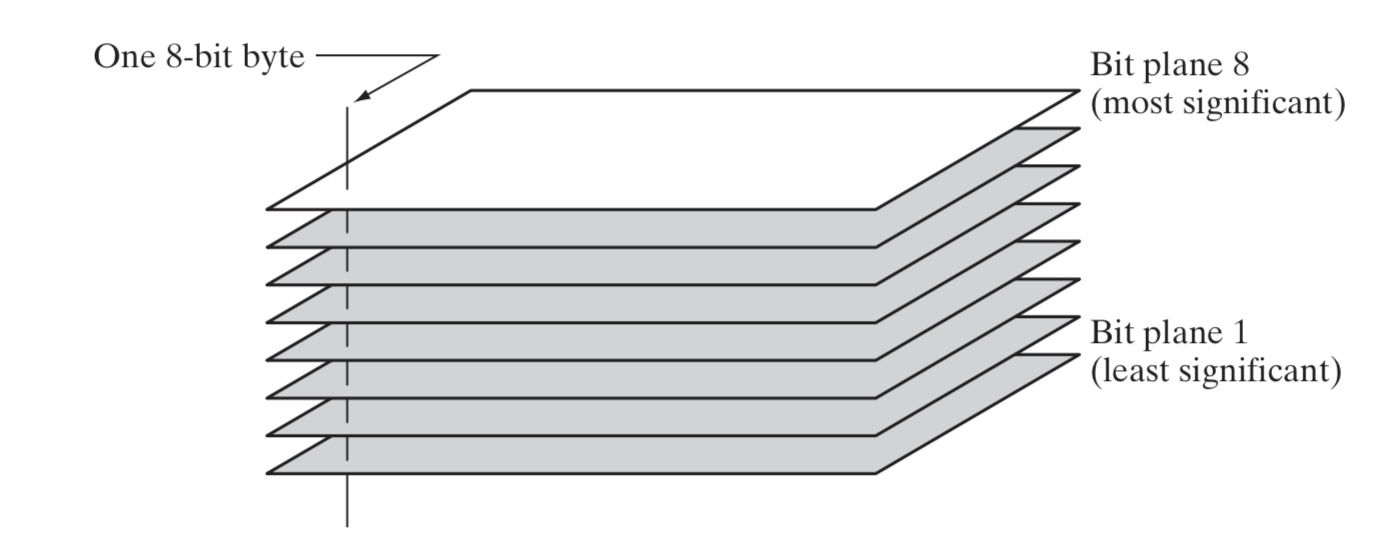 Compression d’image binaire
…
Intensité 127  01111111
Intensité 128  10000000
Tous les images auront une transition 0/1 – 1/0 !
Compression d’image binaire
Difficulté : sensibilité à de petites variations d’intensité
Redondance spatiale
Codage par plans de bits (BPC)
Codage par plans de bits (BPC) (2)
Intensité 127  01111111
Intensité 128  10000000
Intensité 127  01000000
Intensité 128  11000000

Moins de transitions  codage plus efficace!
Redondance spatiale
Codage par plans de bits (BPC)
Codage par plans de bits (BPC) (3)
Décomposition BPC et codes de Gray
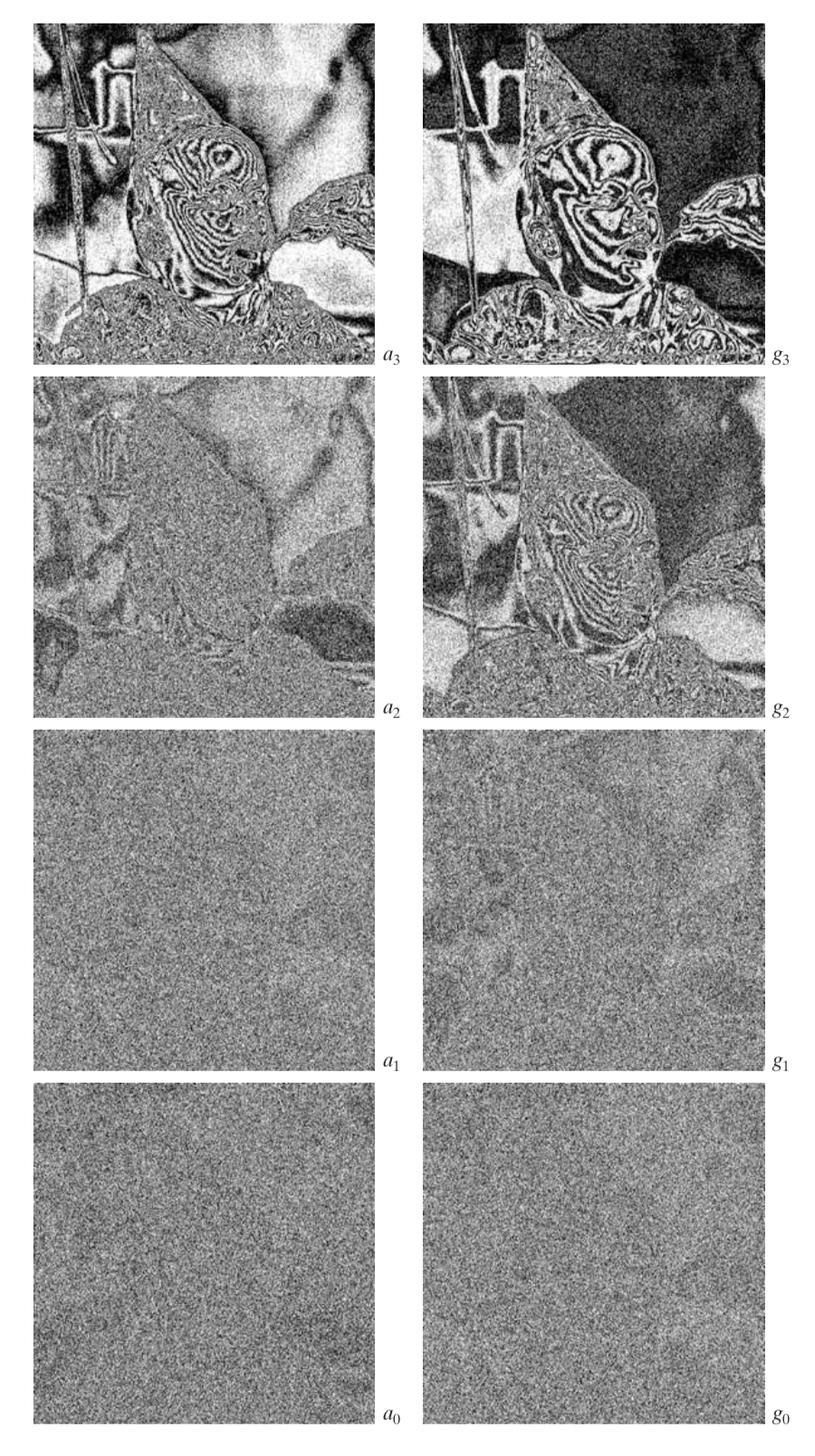 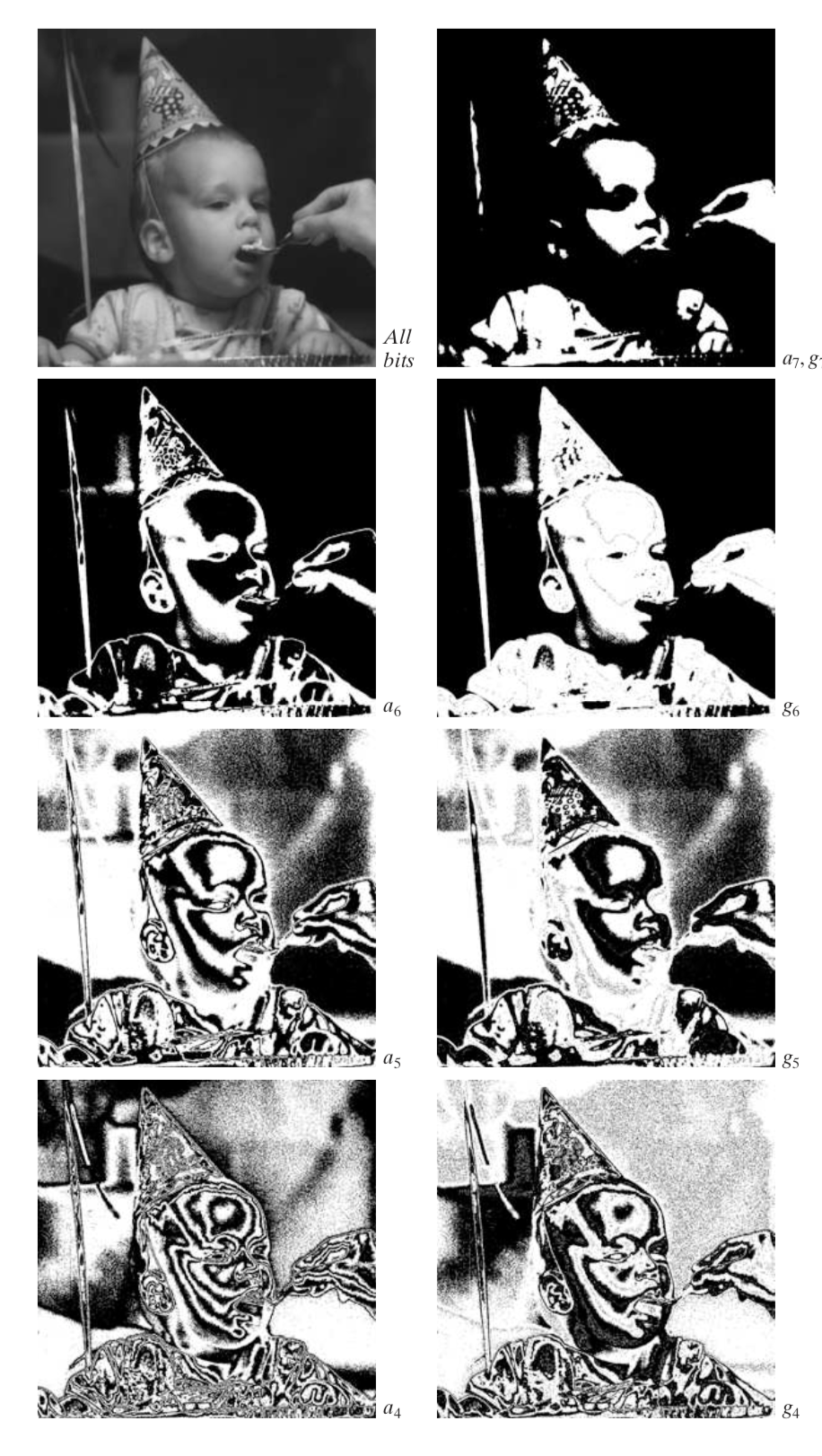 © 1992-2008 R. C. Gonzalez & R. E. Woods
Redondance spatiale
Codage par plans de bits (BPC)
Codage par plans de bits (BPC) (4)
Décomposition BPC et codes de Gray
Codage JBIG2
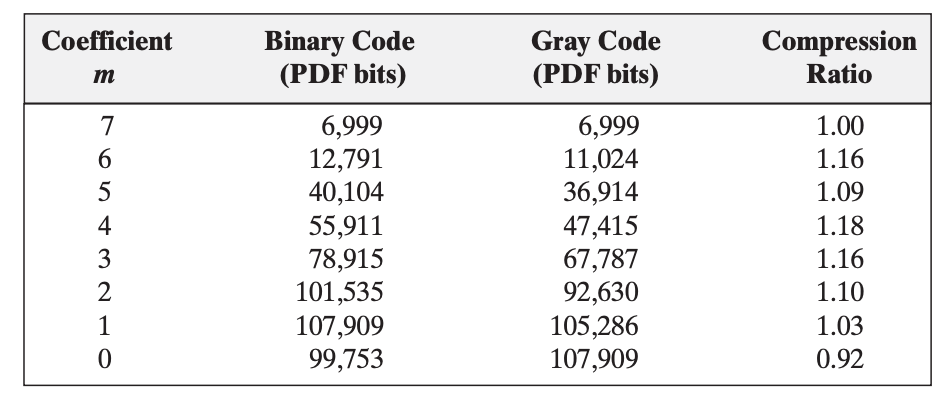 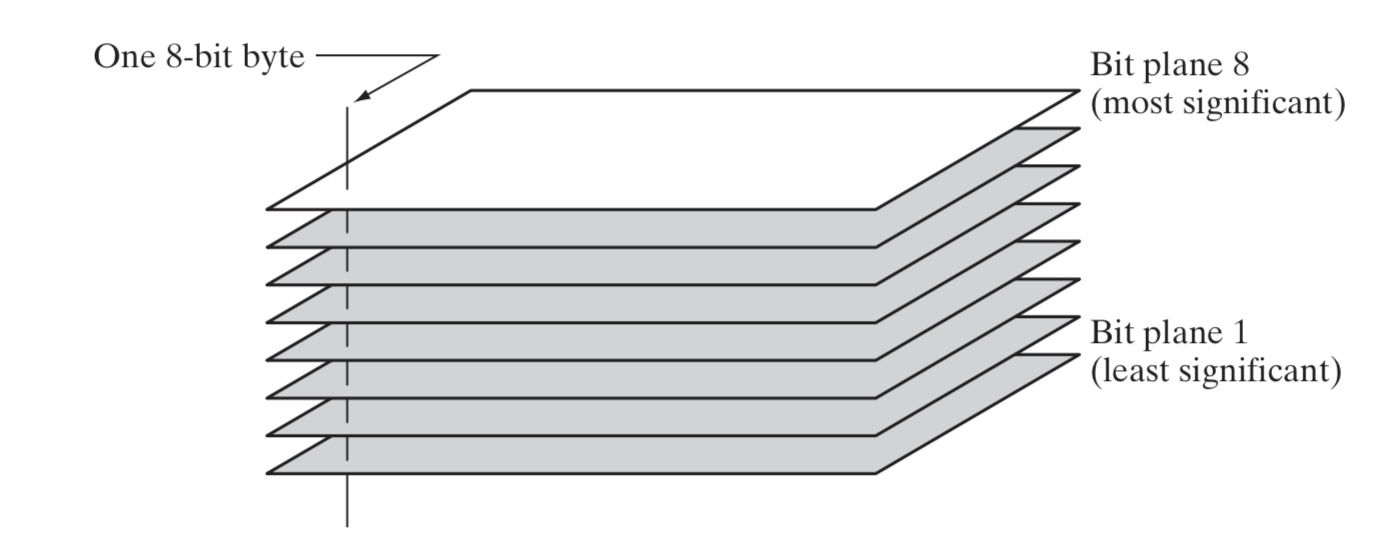 © 1992-2008 R. C. Gonzalez & R. E. Woods
Redondance spatiale
Codage par symboles
Codage par symboles (1)
Principe
Reconnaissance de symboles (caractères)
Création d’un dictionnaire de symboles
Description de l’image comme un assemblage de ces symboles
Exemple élémentaire
© 1992-2008 R. C. Gonzalez & R. E. Woods
Redondance spatiale
Codage par symboles
Codage par symboles (2)
Exemple d’utilisation : codage JBIG2
Segmentation de l’image
Caractères ou halftones : symboles
Autres régions (e.g., lignes, bruit) : codage de source 
Exemple : distorsion induite par le codage
© 1992-2008 R. C. Gonzalez & R. E. Woods
Exercice
Considérez l’image suivante, de taille 4x8 pixels, codée sur 8 bits (256 niveaux d’intensité) :






a) Calculez l’entropie de l’image. 
b) Calculez le taux de compression obtenu en comprimant l’image uniquement par codage de Huffman. 
c) Considérant les caractéristiques de l’image, quelle autre méthode de codage suggéreriez-vous ?